Magic Gourd 1.4Vocabulary Words
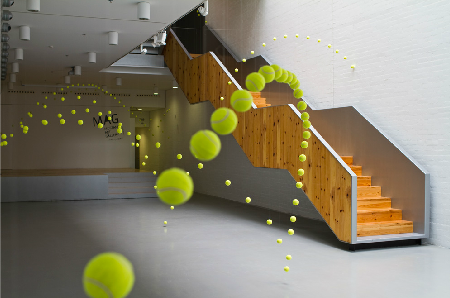 rummaged
undetected
generosity
pathetic
ricocheting
famine
Bouncing from one surface to another surface.
scrounging
chameleon
rummaged
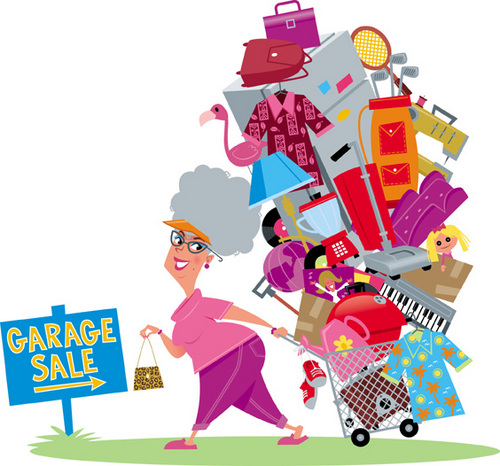 undetected
generosity
pathetic
ricocheting
famine
To search through in a thorough way.
scrounging
chameleon
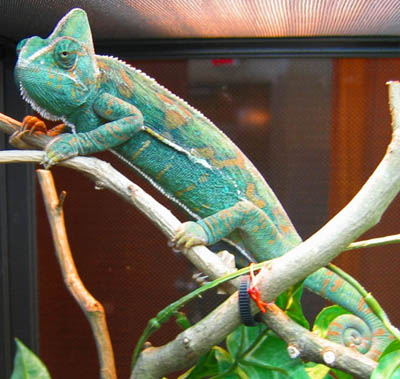 rummaged
undetected
generosity
pathetic
ricocheting
famine
A small, lizard that changes it’s colors.
scrounging
chameleon
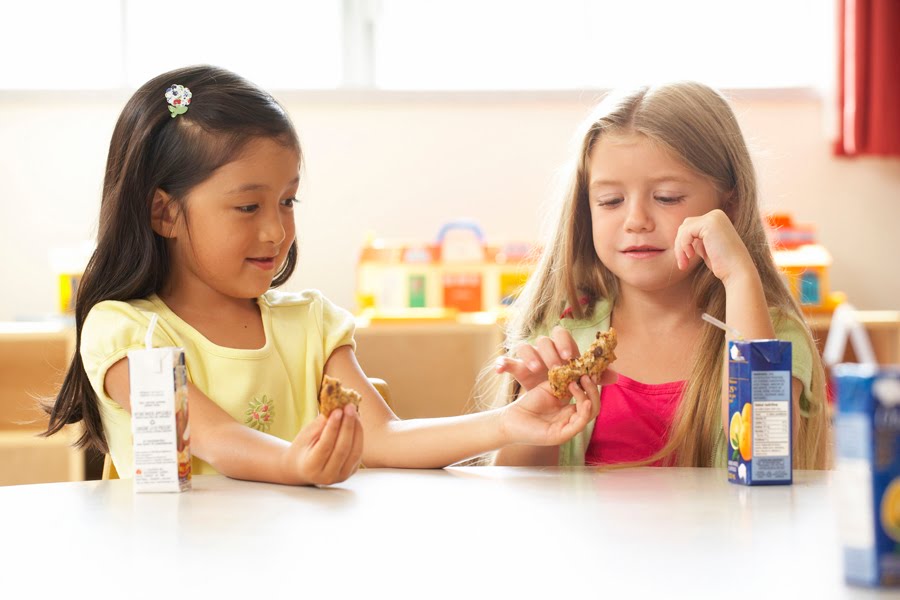 rummaged
undetected
generosity
pathetic
ricocheting
famine
Being kind and giving to others.
scrounging
chameleon
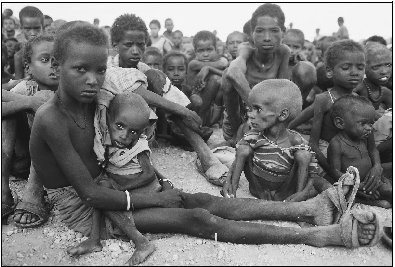 rummaged
undetected
generosity
pathetic
ricocheting
famine
An extreme lack or loss of food.
scrounging
chameleon
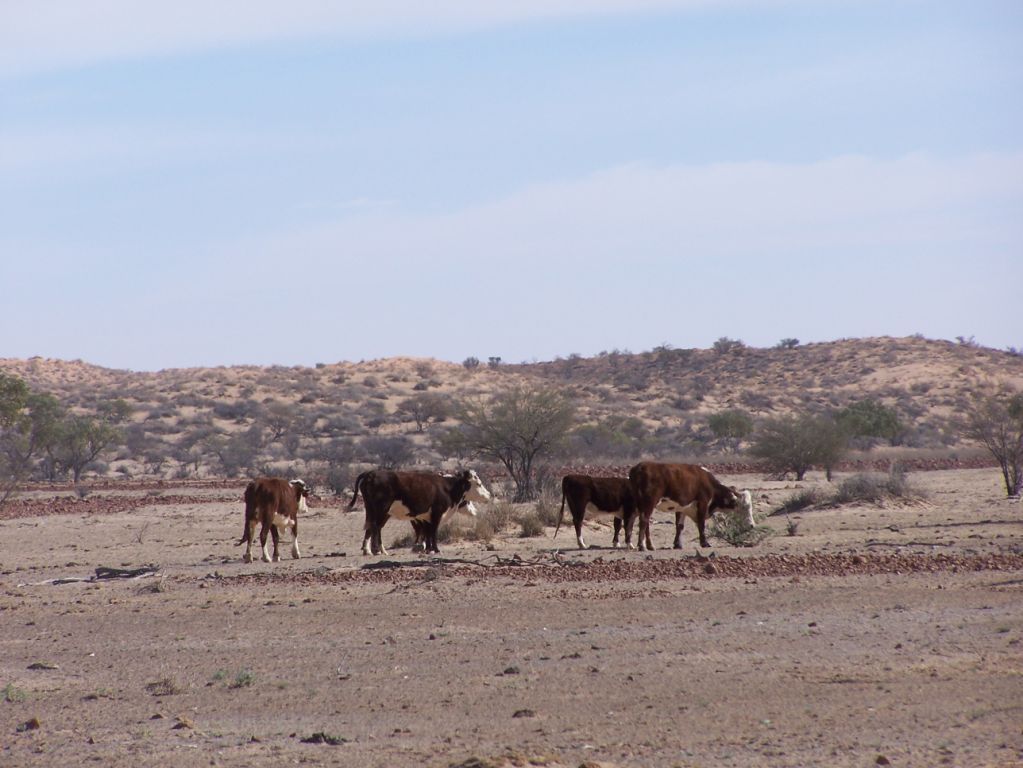 rummaged
undetected
generosity
pathetic
ricocheting
famine
Checking every available source. Difficult  to collect.
scrounging
chameleon
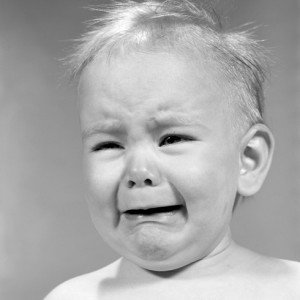 rummaged
undetected
generosity
pathetic
ricocheting
famine
To cause others to feel sorry for them.
scrounging
chameleon
rummaged
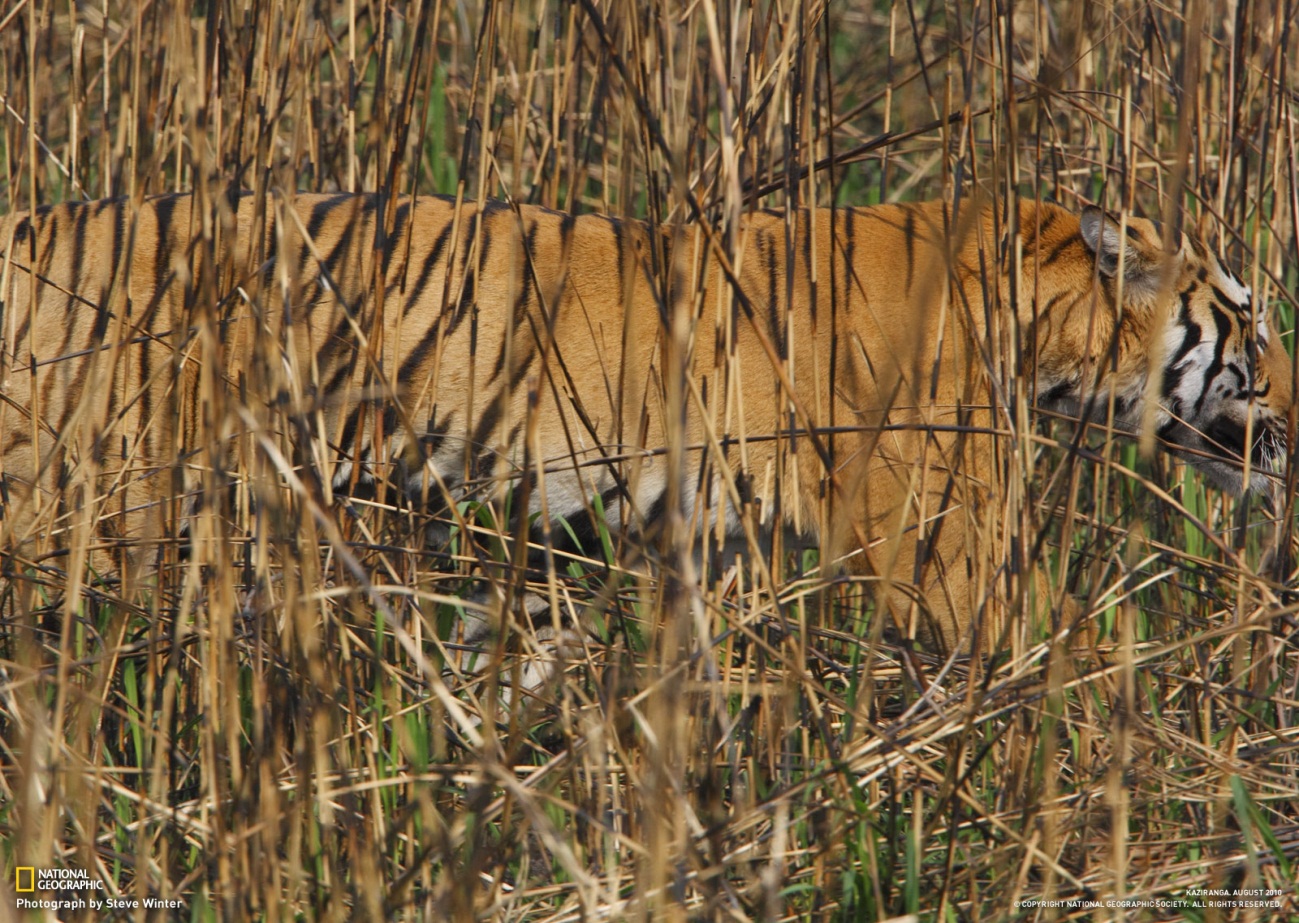 undetected
generosity
pathetic
ricocheting
famine
Something that goes unnoticed.
scrounging
chameleon